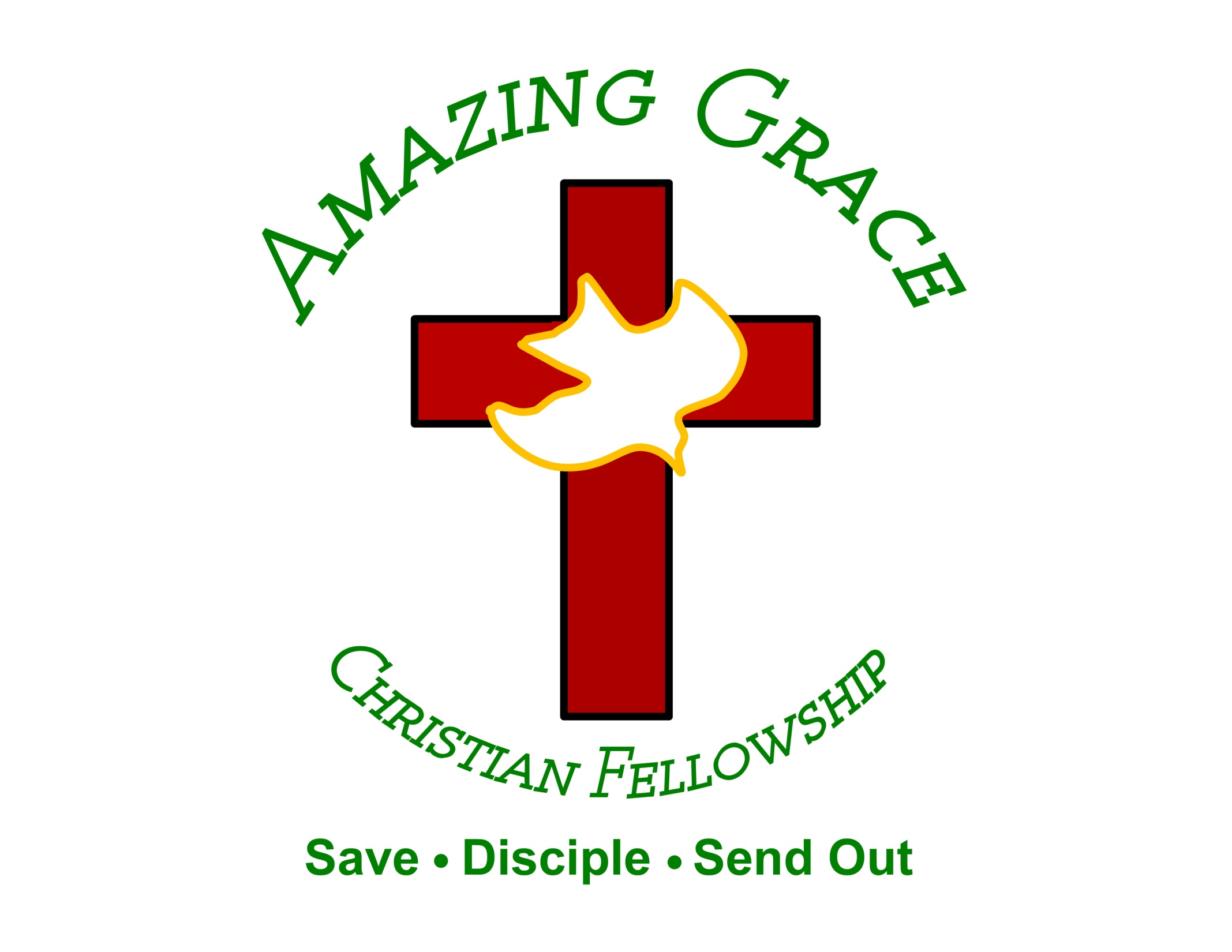 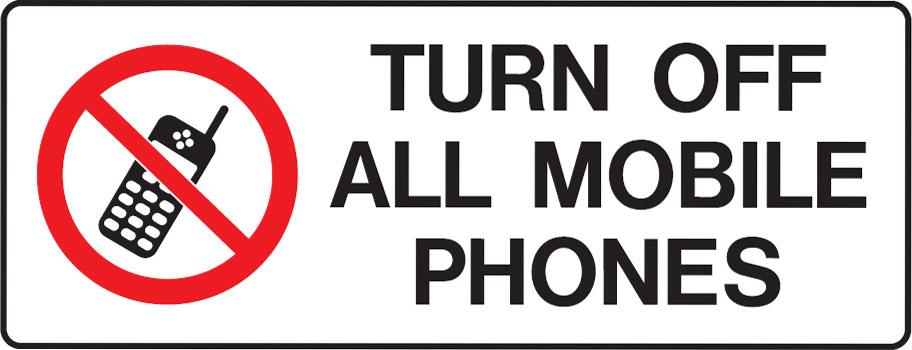 Enter the Gates of Heaven
by Pastor Fee Soliven
1 Peter 1:3-5
Sunday Morning
August 26, 2018
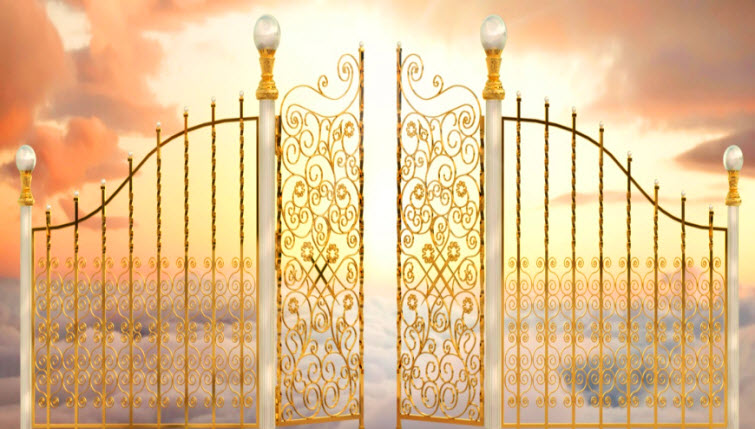 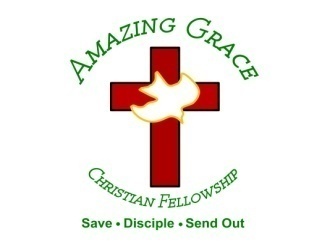 1 Peter 1:3-5
3 Blessed be the God and Father of our Lord Jesus Christ, who according to His abundant mercy has begotten us again to a living hope through the resurrection of Jesus Christ from the dead, 4 to an inheritance incorruptible and undefiled and that does not fade away, reserved in heaven for you…
Most people don’t think much about Heaven unless they are 
Facing Death
Our heavenly Father is there
“Who is in Heaven”
Matthew 5:16
“Let your light so shine before men, that they may see your good works and glorify your Father in heaven”
Our Savior, the Lord Jesus Christ, is there
Acts 1:10-11
10 And while they looked steadfastly toward heaven as He went up, behold, two men stood by them in white apparel, 11 who also said, "Men of Galilee, why do you stand gazing up into heaven? This same Jesus, who was taken up from you into heaven, will so come in like manner as you saw Him go into heaven."
Colossians 3:1-4
1 If then you were raised with Christ, seek those things which are above, where Christ is, sitting at the right hand of God. 2 Set your mind on things above, not on things on the earth. 3 For you died, and your life is hidden with Christ in God. 4 When Christ who is our life appears, then you also will appear with Him in glory.
Romans 8:34
“Who is he who condemns? It is Christ who died, and furthermore is also risen, who is even at the right hand of God, who also makes intercession for us”
Heaven is a Prepared Place
John 14:2
“In My Father’s house are many dwelling places; if it were not so, I would have told you; for I go to prepare a place for you”
Revelation 21:27
“Nothing unclean, and no one who practices abomination and lying, shall ever come into it, but only those whose names are written in the Lamb’s book of life.”
Our Citizenship is in Heaven
Philippians 3:20-21
20 For our citizenship is in heaven, from which we also eagerly wait for the Savior, the Lord Jesus Christ, 21 who will transform our lowly body that it may be conformed to His glorious body, according to the working by which He is able even to subdue all things to Himself.
The names of those who are Saved are recorded in Heaven as Citizens of His kingdom
Luke 10:17
“Even the demons are subject to us in Your name”
Luke 10:20
“Do not rejoice in this, that the spirits are subject to you, but rejoice that your names are recorded in heaven”
Ephesians 2:5-7
5 even when we were dead in trespasses, made us alive together with Christ (by grace you have been saved), 6 and raised us up together, and made us sit together in the heavenly places in Christ Jesus, 7 that in the ages to come He might show the exceeding riches of His grace in His kindness toward us in Christ Jesus.
“Sealed”
Ephesians 1:13-14
13 In Him you also trusted, after you heard the word of truth, the gospel of your salvation; in whom also, having believed, you were sealed with the Holy Spirit of promise, 14 who is the guarantee of our inheritance until the redemption of the purchased possession, to the praise of His glory.
Heaven is Where our Treasure is
Matthew 6:19-21
19 "Do not lay up for yourselves treasures on earth, where moth and rust destroy and where thieves break in and steal; 20 but lay up for yourselves treasures in heaven, where neither moth nor rust destroys and where thieves do not break in and steal. 21 For where your treasure is, there your heart will be also.
Our Inheritance and 
Rewards are in Heaven
Matthew 5:10-12
10 Blessed are those who are persecuted for righteousness' sake,
For theirs is the kingdom of heaven. 11 "Blessed are you when they revile and persecute you, and say all kinds of evil against you falsely for My sake. 12 Rejoice and be exceedingly glad, for great is your reward in heaven, for so they persecuted the prophets who were before you.
1 Peter 1:3-5
3 Blessed be the God and Father of our Lord Jesus Christ, who according to His abundant mercy has begotten us again to a living hope through the resurrection of Jesus Christ from the dead, 4 to an inheritance incorruptible and undefiled and that does not fade away, reserved in heaven for you, 5 who are kept by the power of God through faith for salvation ready to be revealed in the last time.
Our Saved Loved Ones and Friends are there
2 Corinthians 5:7-8
7 For we walk by faith, not by sight. 8 We are confident, yes, well pleased rather to be absent from the body and to be present with the Lord.
1 Thessalonians 4:13-16
13 But I do not want you to be ignorant, brethren, concerning those who have fallen asleep, lest you sorrow as others who have no hope. 14 For if we believe that Jesus died and rose again, even so God will bring with Him those who sleep in Jesus.
15 For this we say to you by the word of the Lord, that we who are alive and remain until the coming of the Lord will by no means precede those who are asleep. 16 For the Lord Himself will descend from heaven with a shout, with the voice of an archangel, and with the trumpet of God. And the dead in Christ will rise first.
They will be resurrected first:
1 Thessalonians 4:17-18
17 Then we who are alive and remain shall be caught up together with them in the clouds to meet the Lord in the air. And thus we shall always be with the Lord. 18 Therefore comfort one another with these words.
Revelation 20:11-15
11 Then I saw a great white throne and Him who sat on it, from whose face the earth and the heaven fled away. And there was found no place for them.
12 And I saw the dead, small and great, standing before God, and books were opened. And another book was opened, which is the Book of Life. And the dead were judged according to their works, by the things which were written in the books.
13 The sea gave up the dead who were in it, and Death and Hades delivered up the dead who were in them. And they were judged, each one according to his works. 14 Then Death and Hades were cast into the lake of fire. This is the second death. 15 And anyone not found written in the Book of Life was cast into the lake of fire.
Revelation 21:8   
(Living Bible Translation)
8 But cowards who turn back from following me, and those who are unfaithful to me, and the corrupt, and murderers, and the immoral, and those conversing with demons, and idol worshipers and all liars-their doom is in the Lake that burns with fire and sulphur. This is the Second Death."
1. Have you ever seriously thought about heaven?
2. More importantly, are you confident that you will go there when you die?
3. What did Jesus mean when He claimed to be the only way 
(John 14:6)?
4. How has this sermon changed your perspective of heaven?
5. How will it affect the way you live now?
6. What changes are you going to make as a result of your greater understanding of heaven?
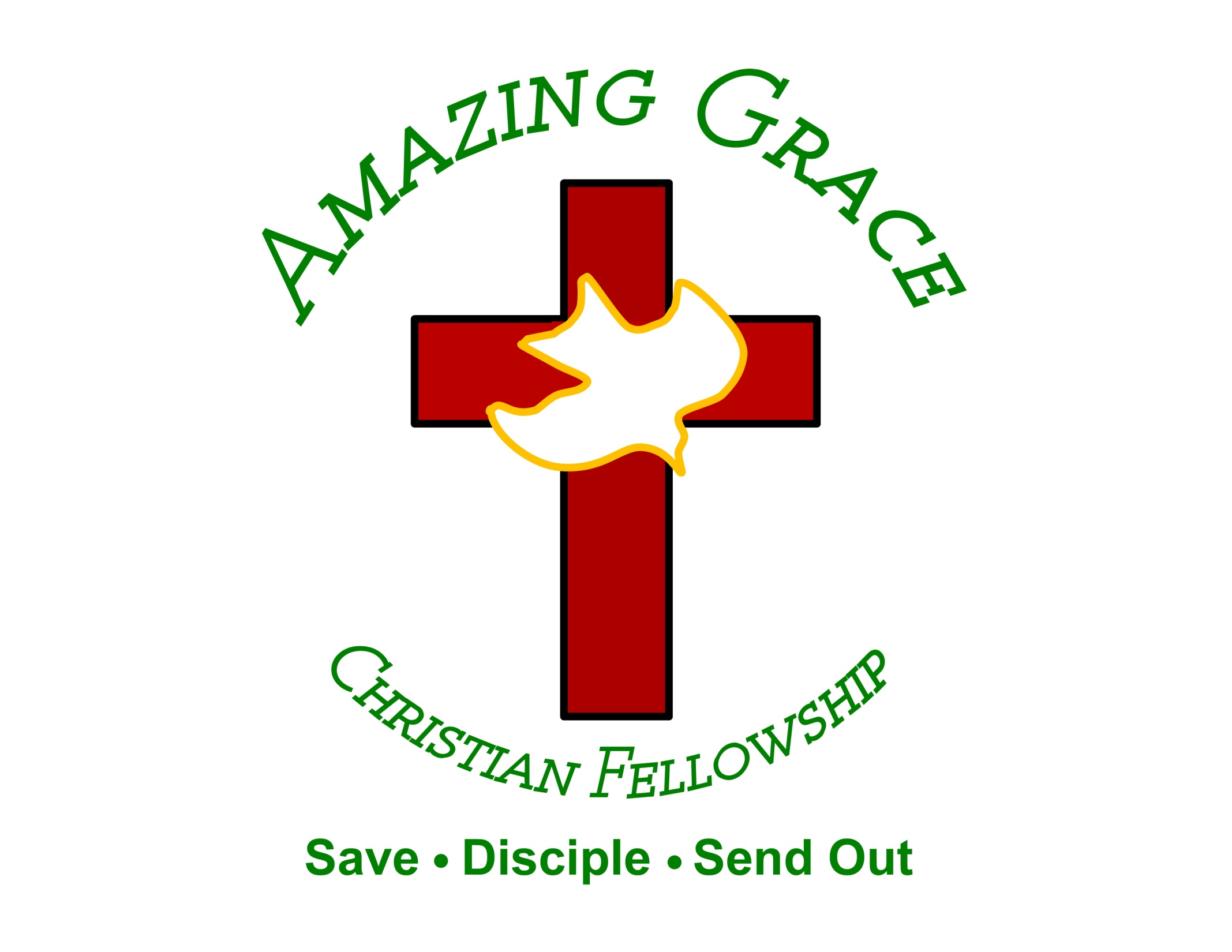